THƠ ĐƯỜNG LUẬT
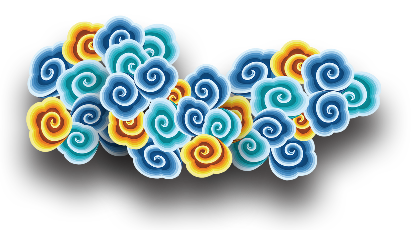 KHÁI NIỆM
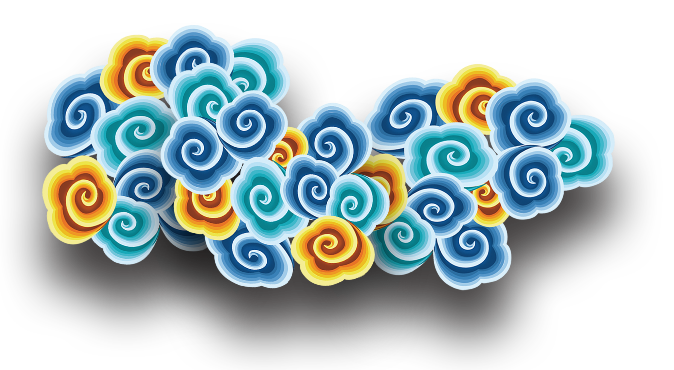 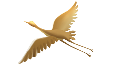 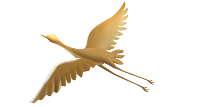 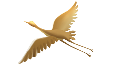 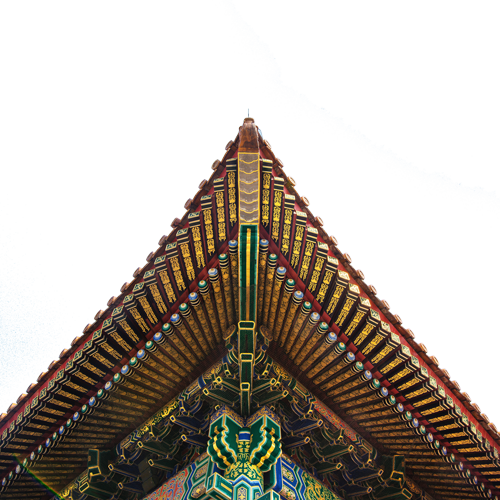 Việt Nam văn học Sử yếu – Dương Quảng Hàm
Việt Hán văn khảo – Phan Kế Bính
Quốc văn cụ thể - Bùi Kỉ
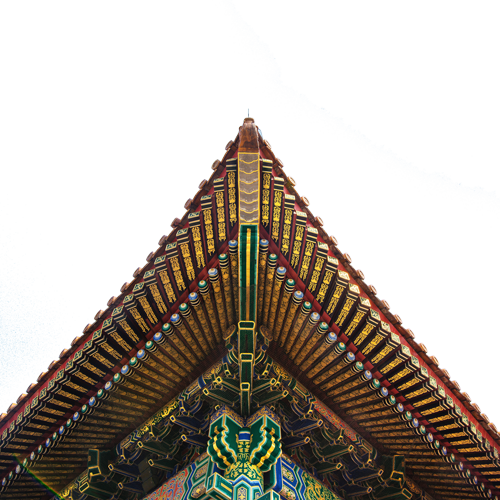 01
02
03
Đường luật hay Cận thể  là thể thơ đặt ra từ thời nhà Đường (618 – 907) phải theo niêm luật nhất định
Thơ năm chữ là ngũ ngôn, thơ bảy chữ là thất ngôn, bảy ngôn mỗi bài bốn câu gọi là tứ tuyệt, mỗi bài tám câu gọi là bát cú. Ngũ ngôn và thất ngôn không cần điệu bằng trắc, có vần thì gọi là cổ thể, cần dùng đến bằng trắc được gọi là Đường luật. Đường luật là luật ấy từ nhà Đường mới đặt ra, rồi sau đó cứ tuân đó mà làm luật.
Vì từ Đường mới bắt đầu đặt ra luật thơ, nên gọi là Đường luật. Thơ luật là lối văn có vần mà đối nhau, cũng đủ cả thất ngôn, ngũ ngôn như cổ phong, khác với cổ phong là hạn định bằng trắc – sai thì gọi là thất luật.
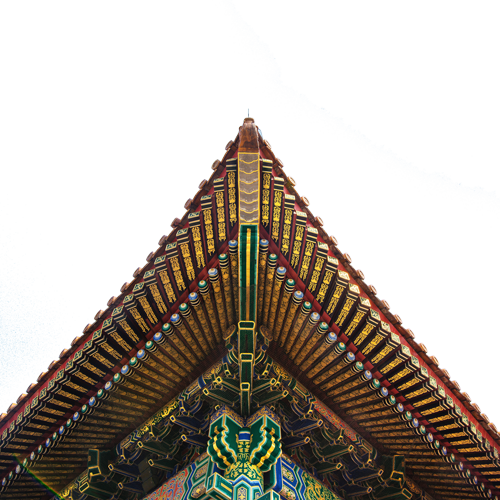 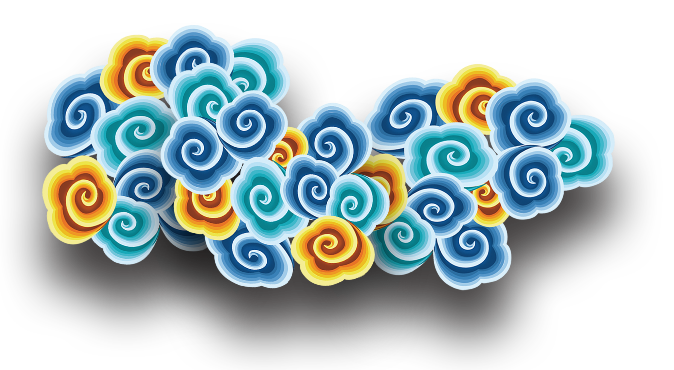 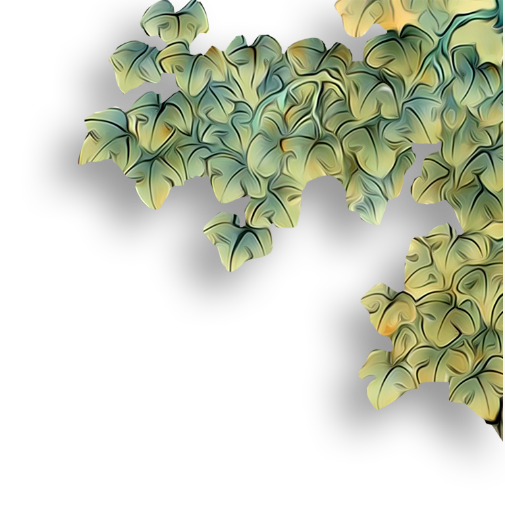 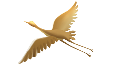 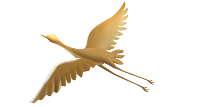 Từ điển thuật ngữ Văn học
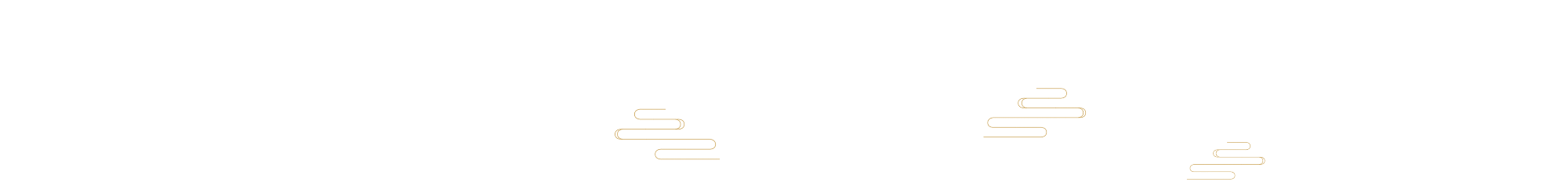 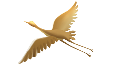 Thơ Đường: Chỉ tất cả bài thơ sáng tác vào đời Đường ở Trung Quốc (Bất kể thuộc thể thơ nào), có khi lại chỉ tất cả các bài thơ làm theo thể Đường luật (bất kể sáng tác vào lúc nào, ở đâu – Trung Quốc hay Việt Nam)
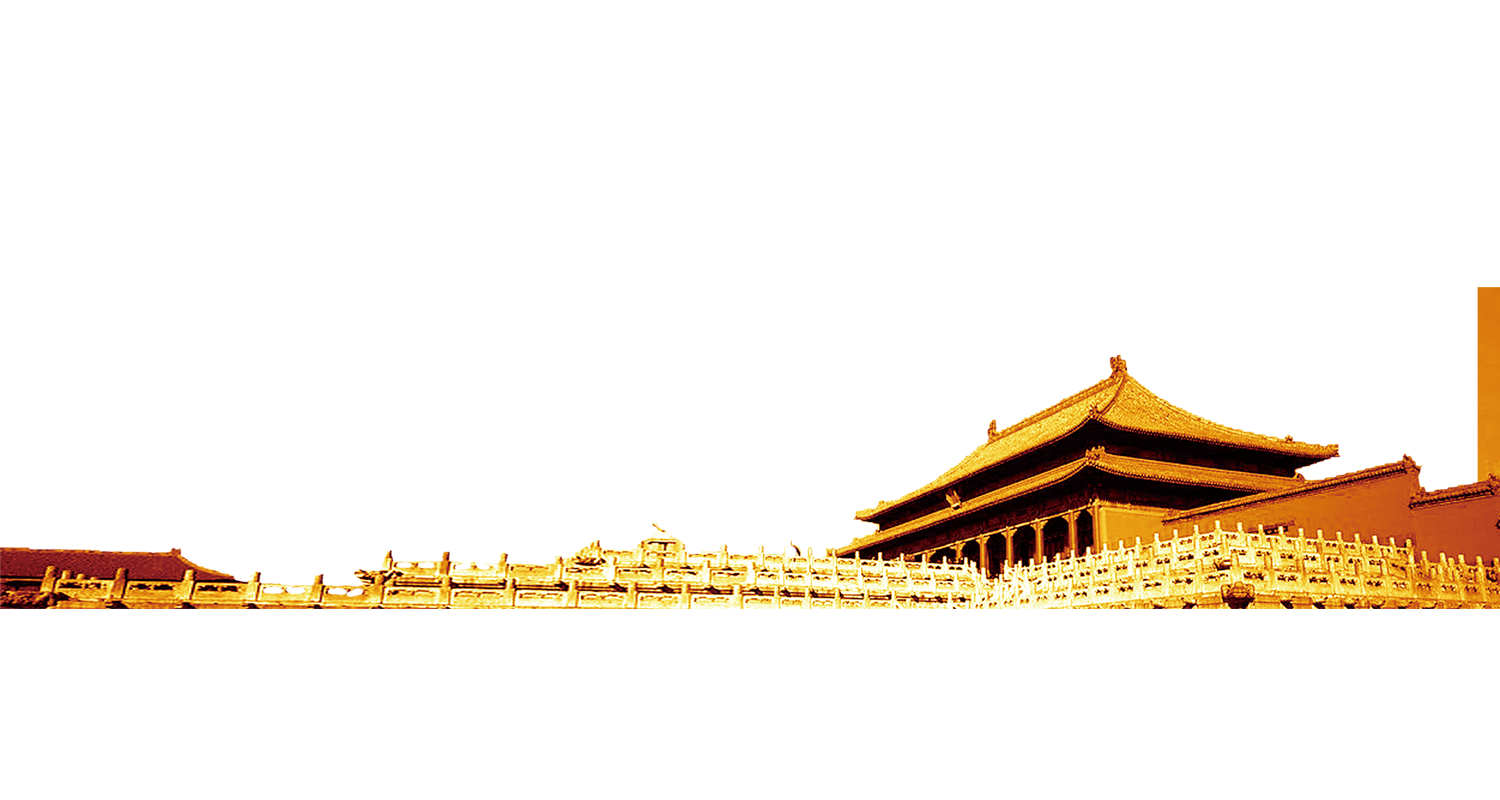 Thơ Đường luật: Thơ Đường luật hay còn gọi là thơ cận thể, là thể thơ cách luật ngũ ngôn hoặc thất ngôn được đặt ra từ thời Đường ở Trung Quốc.
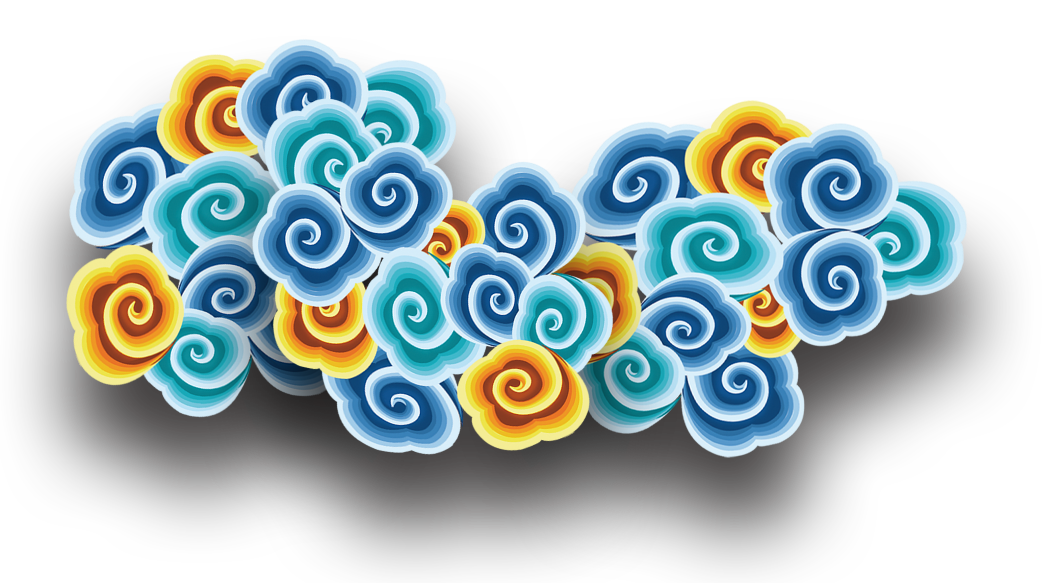 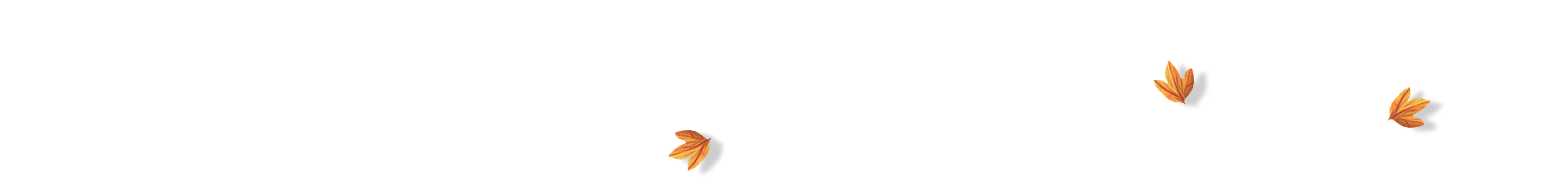 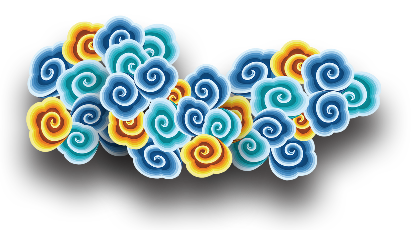 MỘT SỐ ĐẶC TRƯNG CƠ BẢN
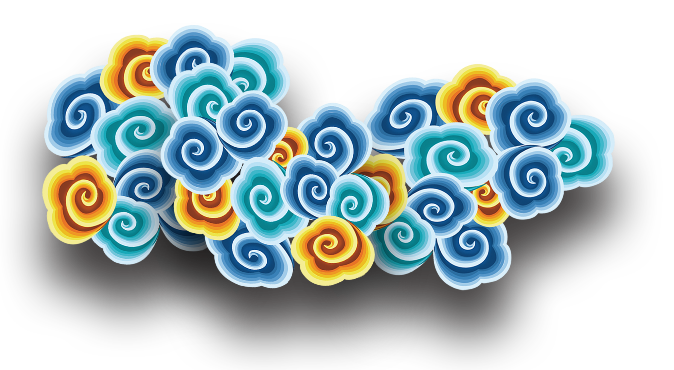 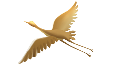 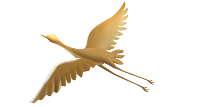 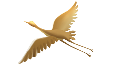 NIÊM – LUẬT
CẤU TRÚC
ĐỐI – VẦN
CẢM HỨNG
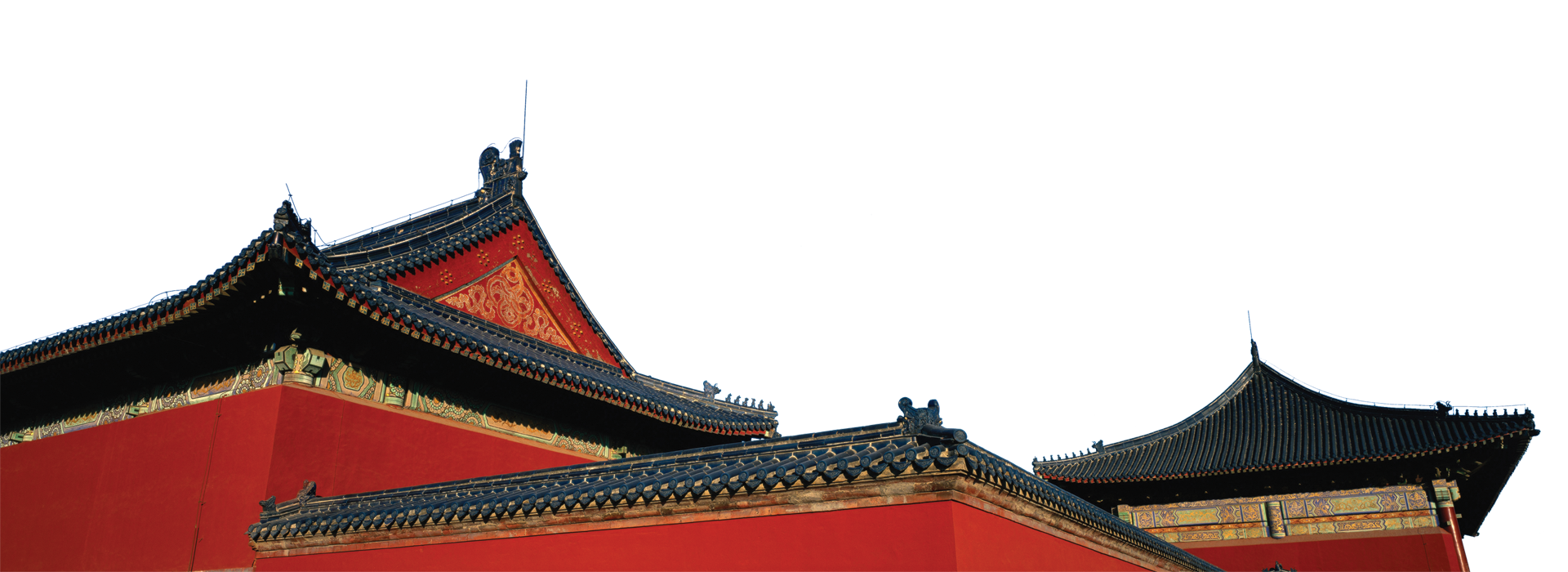 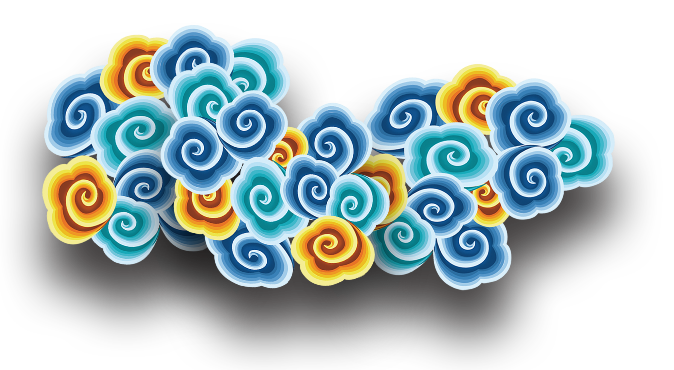 CẢM HỨNG CHỦ ĐẠO
Hướng về Phật giáo, xa lánh đời nhưng vẫn còn gần nhân thế
Thơ u hoài về thế sự, nặng niềm ưu tư xã hội, đó là cảm hứng của nhà Nho.
Hướng về tư tưởng Ðạo giáo  yêu thiên nhiên, thích xa lánh việc đời , tư tưởng Lão Trang
01
02
03
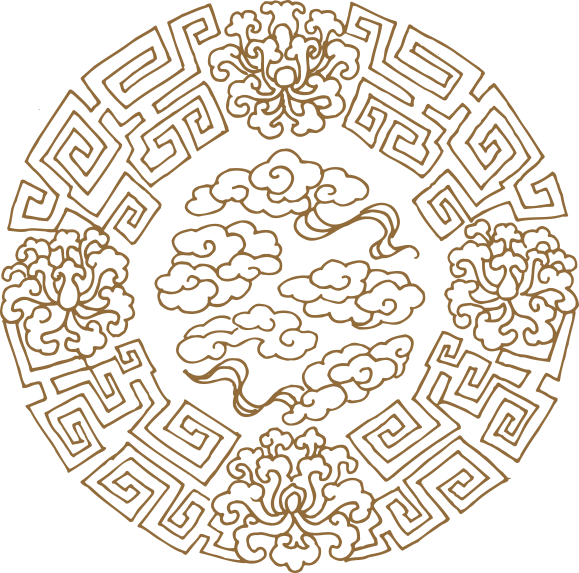 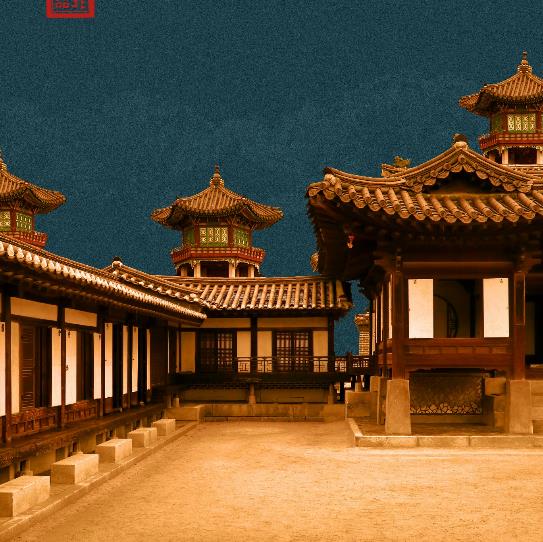 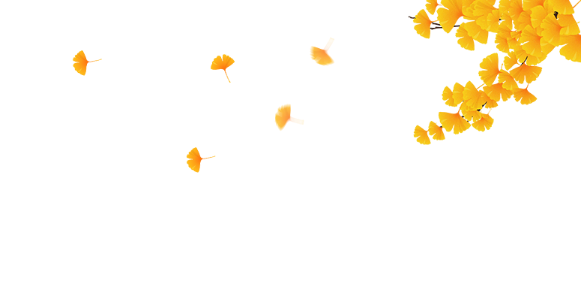 NIÊM – LUẬT
CẤU TRÚC
ĐỐI – VẦN
CẢM HỨNG
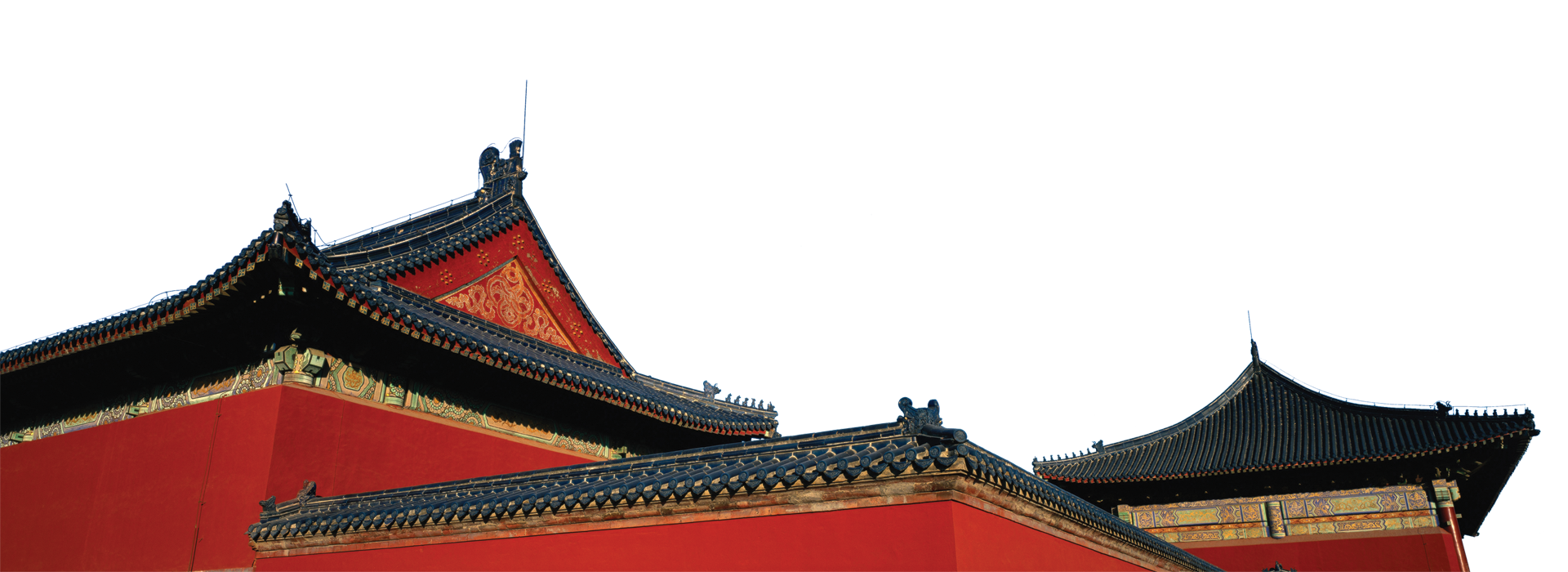 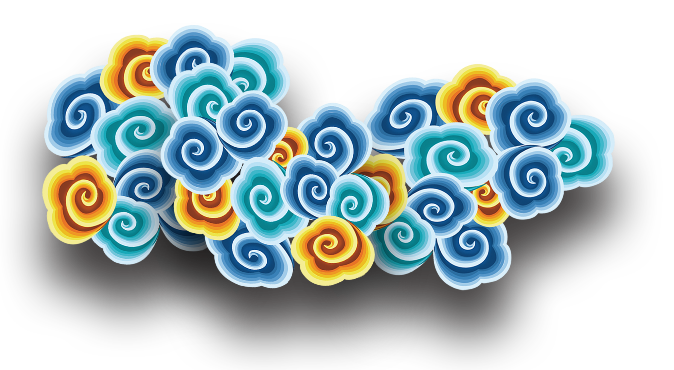 Đề - Thực – Luận – Kết
Khai – Thừa – Chuyển – Hợp
CẤU TRÚC – BỐ CỤC
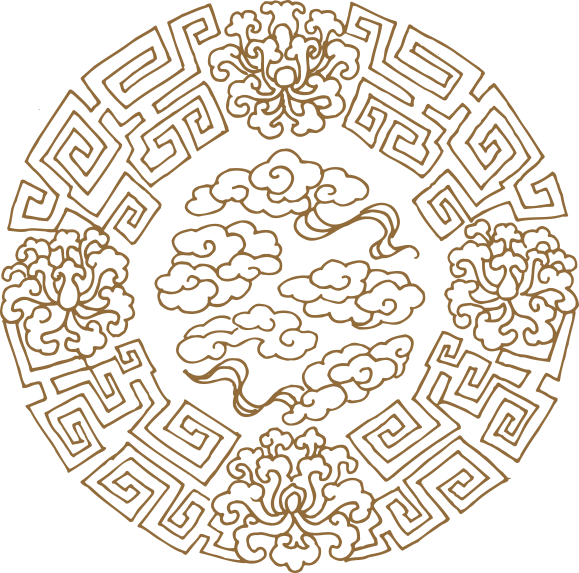 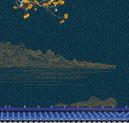 Bố cục giao nhiệm vụ cho mỗi phần
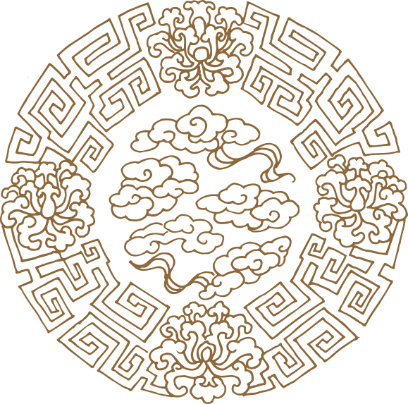 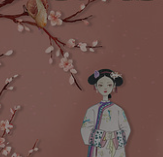 Chỉ ra mối quan hệ liên tục giữa bốn phần
NIÊM – LUẬT
CẤU TRÚC
ĐỐI – VẦN
CẢM HỨNG
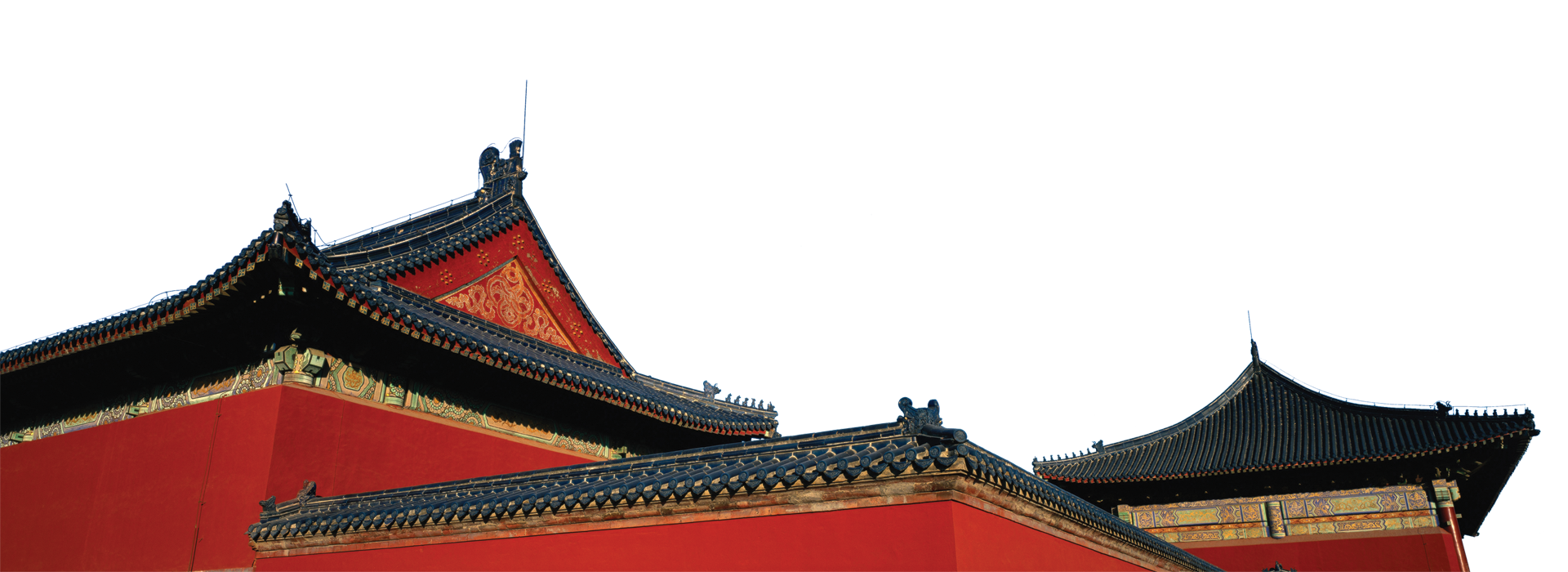 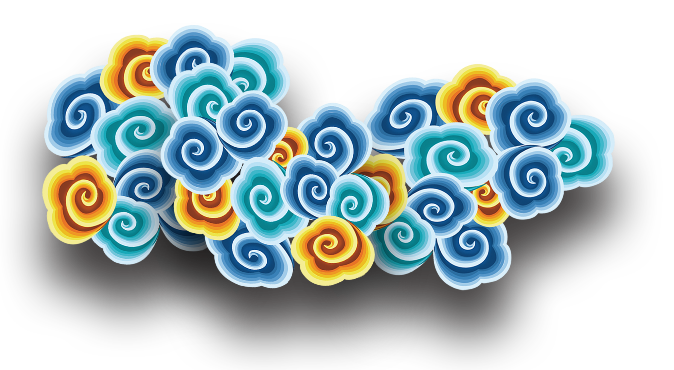 NIÊM
LUẬT
Khái niệm
Khái niệm
Là cách sắp đặt tiếng bằng tiếng trắc trong các câu của một bài thơ
 Luật được bắt đầu bằng âm  thanh của chữ thứ hai  của câu thứ nhất.
Nếu chữ thứ hai là thanh bằng thì gọi bài  thơ luật bằng. Chữ thứ  hai là thanh trắc thì gọi là bài thơ luật trắc.
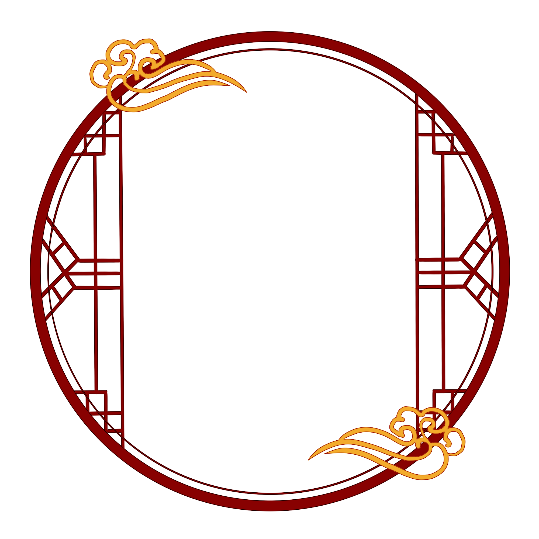 Là sự liên lạc về âm luật của hai câu thơ trong bài thơ Đường luật. Hai câu thơ niêm với nhau khi nào chữ thứ hai của hai câu cùng theo một luật, hoặc là cùng bằng hoặc cùng trắc, bằng niêm bằng, trắc niêm trắc
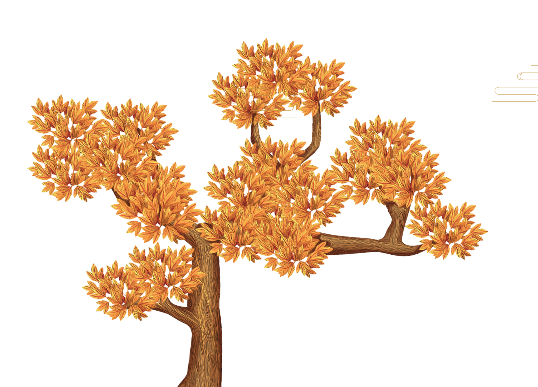 B B T T B 
T T T B B 
T T B B T 
B B T T B 
B B B T T 
T T T B B 
T T B B T
B B T T B
B B T T B 
T T T B B 
T T B B T 
B B T T B 
B B B T T 
T T T B B 
T T B B T
B B T T B
Ví dụ
Ví dụ
NIÊM – LUẬT
CẤU TRÚC
ĐỐI – VẦN
CẢM HỨNG
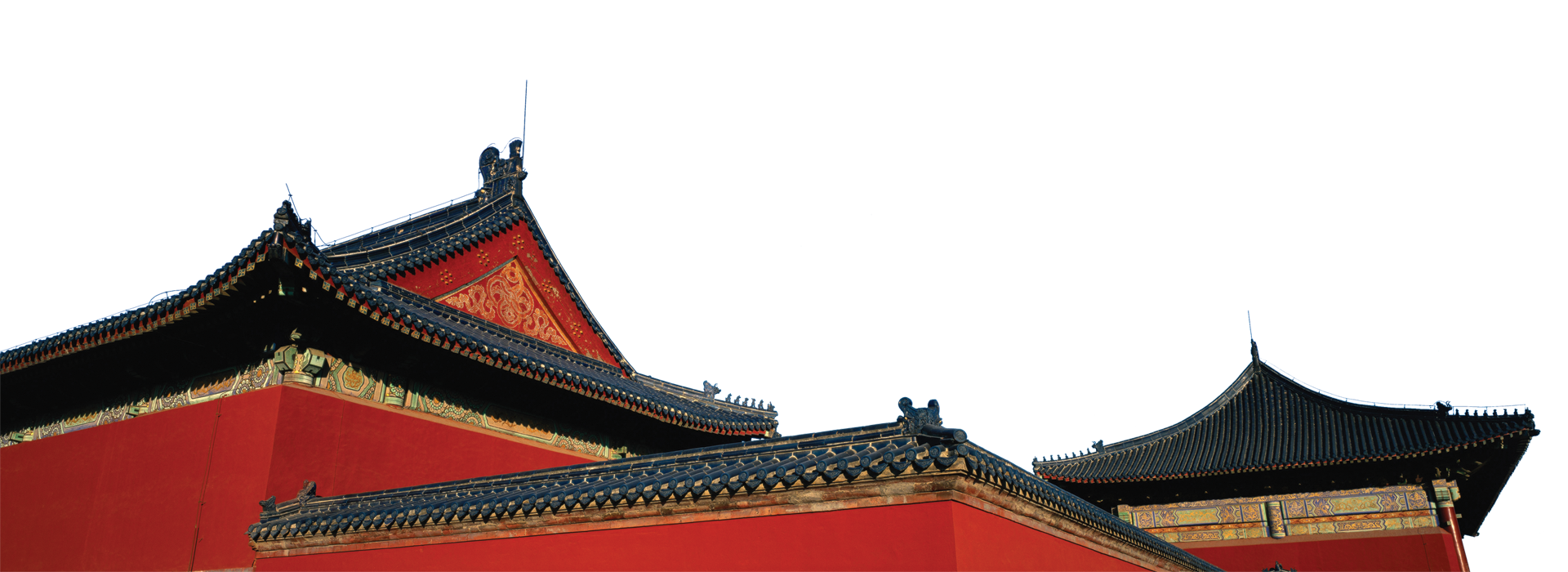 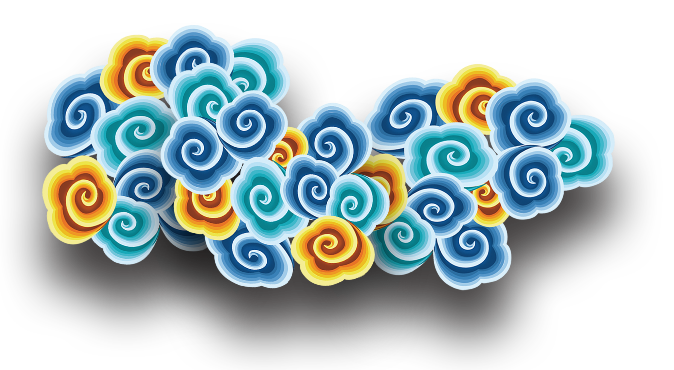 VẦN
ĐỐI
Đối là đặt hai câu đi song đôi cho ý với chữ trong hai câu ấy cân xứng với nhau.
Vần (Chữ Nho là vận) là những tiếng thanh âm hòa hiệp đặt vào hai hoặc nhiều câu văn để hưởng ứng nhau.
Vị trí đối: Thường sử dụng trong 2 câu thơ thực, luận trong bát cú, từ đối cùng thể loại (tính, danh, động từ, số từ..)
 Các cách đối:
Đối 2 vế trong cùng 1 câu 
Đối câu trên và dưới theo từ ngữ, các vế (phổ biến nhất)
Đối giữa 2 câu thực - luận
 Các dạng đối ý: đối tương đồng, đối tương phản
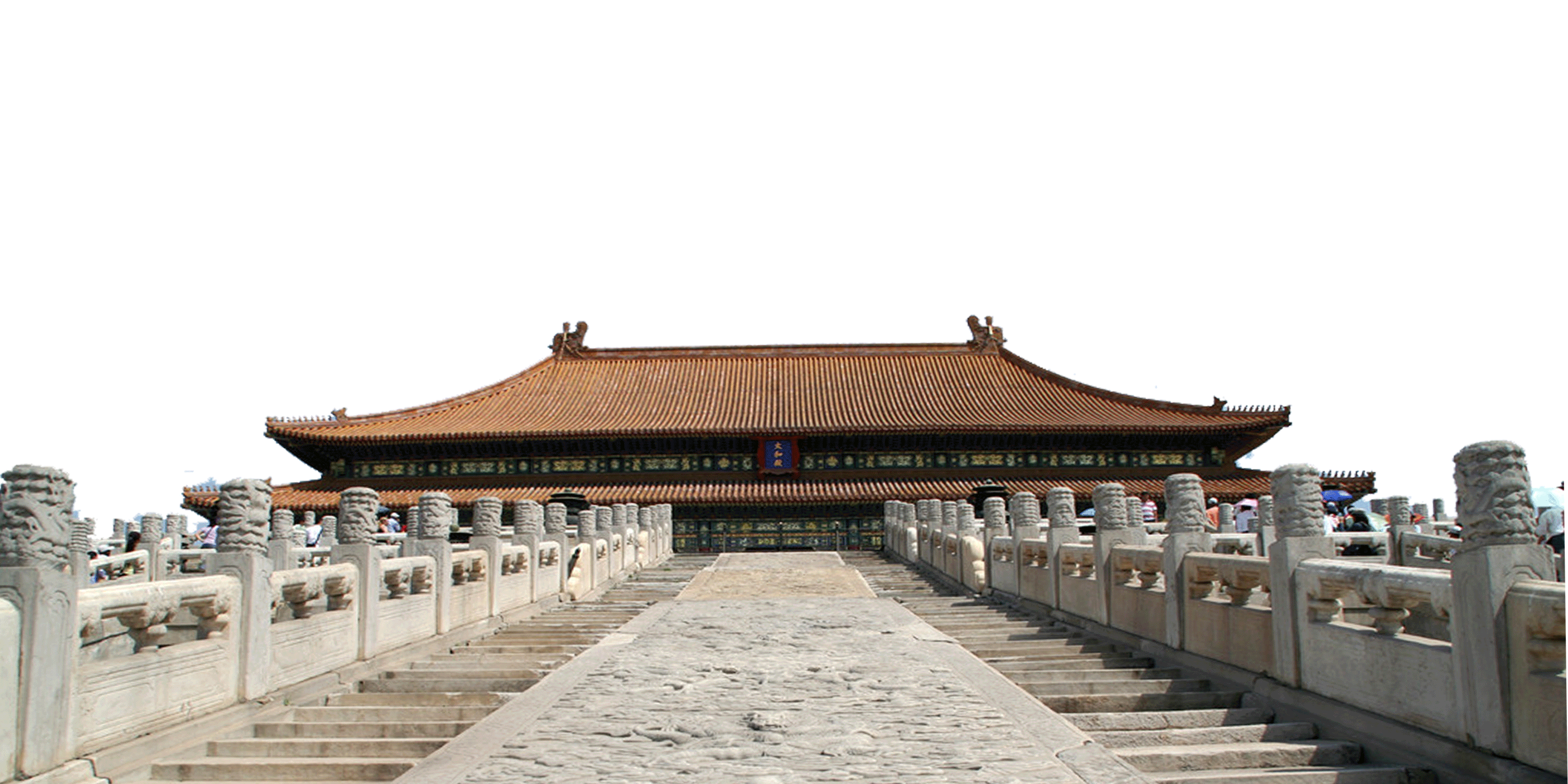 Thơ Ðường luật chỉ gieo  một vần là vần bằng (bình), hiếm khi gieo vần trắc. Gieo vần vào chữ cuối của câu 1, 2, 4, 6, 8 với thể Bát cú và 1,2,4 với thể Tứ tuyệt. (ngoại lệ: riêng chữ cuối của câu 1 ngũ ngôn bát cú có thể không cần gieo vần cũng được).
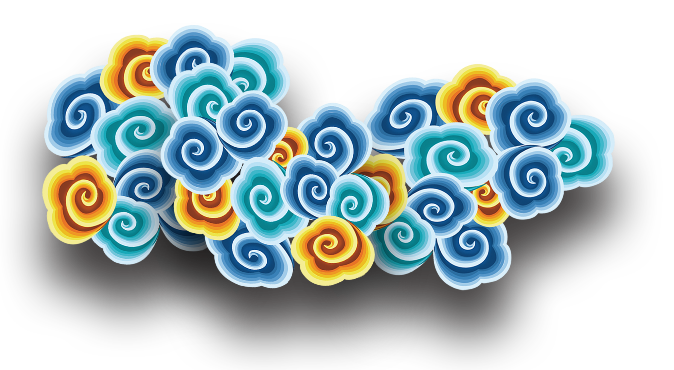 4. Các thể thất ngôn Đường luật:
a. Thất ngôn tứ tuyệt:
ÔNG PHỖNG ĐÁ

Ông đứng làm chi / đó hỡi ông?
Trơ trơ như đá /, vững như đồng
Đêm ngày gìn giữ / cho ai đó?
Non nước đầy vơi / có biết không
(Nguyễn Khuyến)
- Số tiếng: 7, số dòng: 4 Thất ngôn tứ tuyệt
- Vần: vần chân, độc vận, vần cách
- Nhịp: 4/3
- Luật trắc.
- Hài thanh:  (theo mô hình)
Hài thanh:
b. Thất ngôn bát cú:
QUA ĐÈO NGANG
Bước tới Đèo Ngang/ bóng xế tà
Cỏ cây chen đá/, lá chen hoa
Lom khom dưới núi/, tiều vài chú,
Lác đác bên sông/, chợ mấy nhà.
Nhớ nước đau lòng/, con quốc quốc,
Thương nhà mỏi miệng/ cái gia gia.
Dừng chân đứng lại/, trời, non, nước,
Môt mảnh tình riêng/, ta với ta
          (Bà Huyện Thanh Quan)
- Số tiếng: 7, số dòng: 8 
- Bố cục: (4 phần: đề, thực, luận, kết). 
- Vần: vần chân, độc vận ở cuối các câu 1, 2, 4, 6, 8
- Nhịp: 4/3
- Luật trắc.
- Hài thanh: (theo mô hình)
LUYỆN TẬP
Phân tích các đặc điểm của thể thơ Đường luật trong bài thơ sau:
Ao thu lạnh lẽo nước trong veo
Một chiếc thuyền câu bé tẻo teo
Sóng biếc theo làn hơi gợn tí
Lá vàng trước gió khẽ đưa vèo
Tầng mây lơ lửng trời xanh ngắt
Ngõ trúc quanh co khách vắng teo
Tựa gối buông cần lâu chẳng được
Cá đâu đớp động dưới chân bèo
		(Thu điếu- Nguyễn Khuyến)
- Số tiếng: 7, số dòng: 8 
- Bố cục: (4 phần: đề, thực, luận, kết). 
- Vần: vần chân, độc vận ở cuối các câu 1, 2, 4, 6, 8
- Nhịp: 4/3
- Luật: Bằng.
- Hài thanh: (theo mô hình)
Niêm
Niêm
Niêm
Niêm
Phân tích các đặc điểm của thể thơ Đường luật trong bài thơ sau:
Tiếng suối trong như tiếng hát xa
Trăng lồng cổ thụ bóng lồng hoa
Cảnh khuya như vẽ, người chưa ngủ
Chưa ngủ vì lo nỗi nước nhà
                              (Cảnh khuya- Hồ Chí Minh)
Hiệp vần:  Vần chân, độc vận, gieo vào tiếng cuối các câu 2,4 (vần Bằng: hoa- nhà)
Số tiếng: 
     7 tiếng
Số dòng:
   4 dòng 
(thất ngôn tứ tuyệt)
Ngắt nhịp: 4/3
Mô hình hài thanh:
Niêm